AUDIÊNCIA PÚBLICA3º quadrimestre 2023
GESTÃO FISCAL E TRANSPARENTE
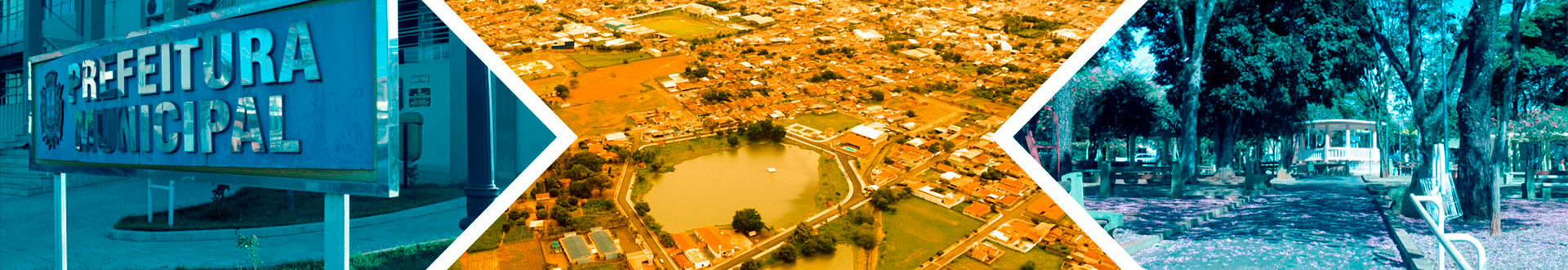 APRESENTAÇÃO
Este relatório objetiva demonstrar o desempenho da execução orçamentária e financeira do Município de Guariba durante o 3º Quadrimestre do exercício de 2023, assim como avaliar o cumprimento das metas fiscais previamente estabelecidas para o Orçamento Fiscal e da Seguridade Social da Prefeitura, em atendimento ao §4º do Artigo 9º da Lei Complementar nº 101/2000 (Lei de Responsabilidade Fiscal).
RESULTADO PRIMÁRIO
EVOLUÇÃO DA DÍVIDA, RESULTADO NOMINAL E LIMITES
RECEITAS E DESPESAS
RESTOS A PAGAR
ÍNDICES CONSTITUCIONAIS E LEGAIS
O Governo não possui total liberdade no uso dos recursos públicos. A separação dos poderes, o equilíbrio orçamentário e o investimento vinculado em determinadas áreas fundamentais são limitadores da atuação governamental. Além dos limites fiscais previsto na LDO, como veremos a seguir há limites constitucionais e legais que a gestão precisa cumprir durante a aplicação dos recursos públicos.
DESPESA COM PESSOAL
APLICAÇÃO EM SAÚDE
O Município de Guariba no 3º quadrimestre de 2023 aplicou R$ 33.364.949,30 valor equivale ao percentual de 28,07 % da arrecadação dos impostos e transferências no período. Esse índice é superior ao constitucionalmente exigido.
CÁLCULO DOS INVESTIMENTOS EM AÇÕES DE SAÚDE PÚBLICA
APLICAÇÃO EM EDUCAÇÃO
O Município de Guariba no 3º quadrimestre de 2023 aplicou R$ 48.395.746,82 valor equivale ao percentual de 39,37% da arrecadação dos impostos e transferências no período e valor de R$ 34.264.059,56 equivale ao percentual de 88,37% das receitas recebidas do FUNDEB na remuneração dos profissionais do magistério. Esse índice é superior ao constitucionalmente exigido.
APLICAÇÃO DOS 25% EM EDUCAÇÃO
APLICAÇÃO 70% DO FUNDEB
MUITO OBRIGADO PELA ATENÇÃOFINANÇAS E ORÇAMENTOCELSO ANTÔNIO ROMANOPREFEITO MUNICIPALREALIZADO POR: FABIANA O. SOARES VIEIRADANIEL LEONARDO DE SOUZA
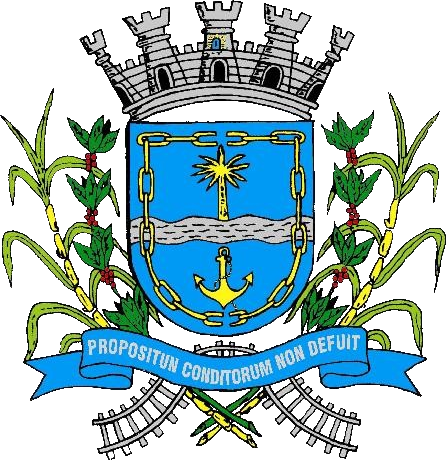